ANTIBIOTSKA PROFILAKSA I TERAPIJA BAKTERIJSKOG INFEKTIVNOG ENDOKARDITISA-NEDOUMICE I KONTRAVERZE JOŠ POSTOJE39. XXXIX TMD 26.09.2020 ZaječarTimočki medicinski dani – Treći dan Simpozijum: Dijagnostika, konzervativna i preventivna medicina - savremeni aspekti”
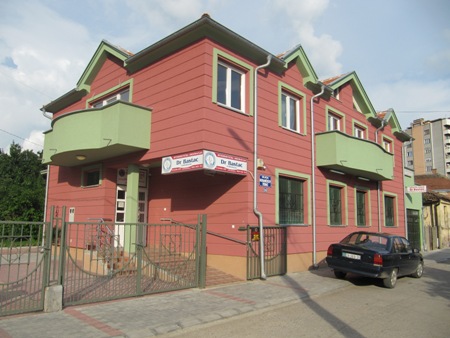 Prim Dr Sci Dušan Bastać, 
internista-kardiologInternistička ord. “Dr Bastać“ Zaječar
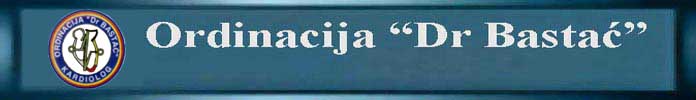 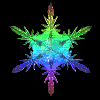 ANTIBIOTSKA PROFILAKSA I TERAPIJA BAKTERIJSKOG INFEKTIVNOG ENDOKARDITISA-NEDOUMICE I KONTRAVERZE JOŠ POSTOJE
Infektivni endokarditis je teška  forma  bakterijskog zapaljenja srčanih valvula,
još uvek udružena sa neprihvatljivo visokim mortalitetom (10-30%).
Oštećenje  endotela na mestu udara mlaza/ na strani niskog pritiska kod stenoze omogućava  razvoj trombocitno-fibrinskog tromba, NBTE- na koji adheriraju bakterije za vreme tranzitorne bakteriemije
Izuzetak S.aureus  adherira direktno  na intaktan endotel-Clumping (nagomilavajući) faktorpovršinki  fibrin vezujući protein 
Adhezinski molekuli bakterija-Većina Gram + E.faecalis =Fss2; STR-= FilmA etc
Mikrobi otporni na baktericidnu aktivnost seruma i mikrobicide trombocita, proliferišu u guste mikro -kolonije
Na agregaciju trombocita i kolonije  taloži se fibrin i nastaju infektivne vegetacije, koje emituju bakterije sa površine  i mikrotrombe
U dubini vegetacija bakterije su  metabolički neaktivne i relativno otporne na AB-zato dugotrajno lečenje>6 nedelja
Patogeneza IE
BAKTERIJSKI INFEKTIVNI ENDOKARDITIS -Esencijalno za dijagnozu: 5 ELEMENATA
1. Groznica-povišena temperatura
2. Predispozicija Prethodna organska srčana mana ili veštačka valvula/strani materijal/pejsmejker ili i.v.narkoman
3. pozitivne hemokulture
4. Ehokardiografski dokaz vegetacija na srčanim zaliscim
5. dokaz sistemskih embolizacija (MSCT, angiografije, MR)
Dijagnoza  infektivnog endokardita IE
Dg. se postavlja na osnovu: 
kliničke slike, 
Transtoraksne (TTE)     i/ili 
Transezofagealne (TOE) ehokardiografije i  ponekad: kardio MDCT, MSCT angiografije, fdg PET CT, Le SPECT, MR)
i hemokultura sa antibiogramom.
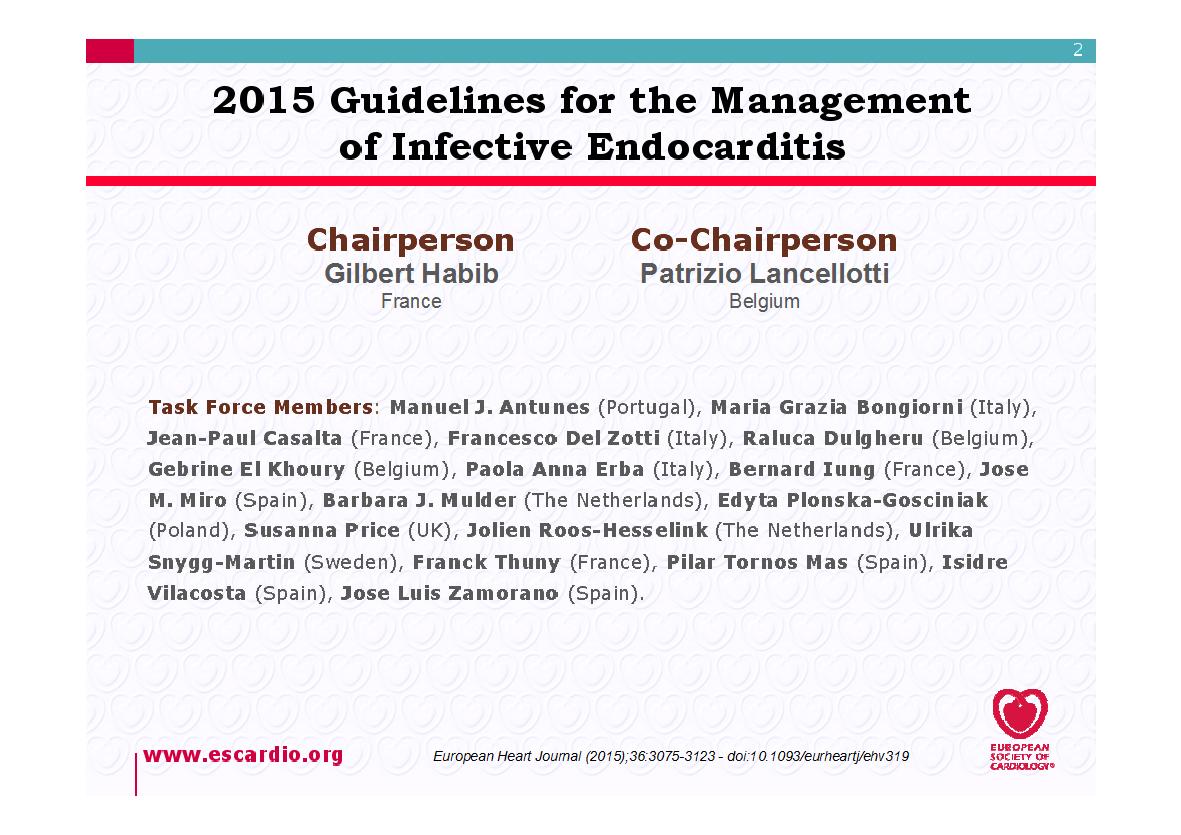 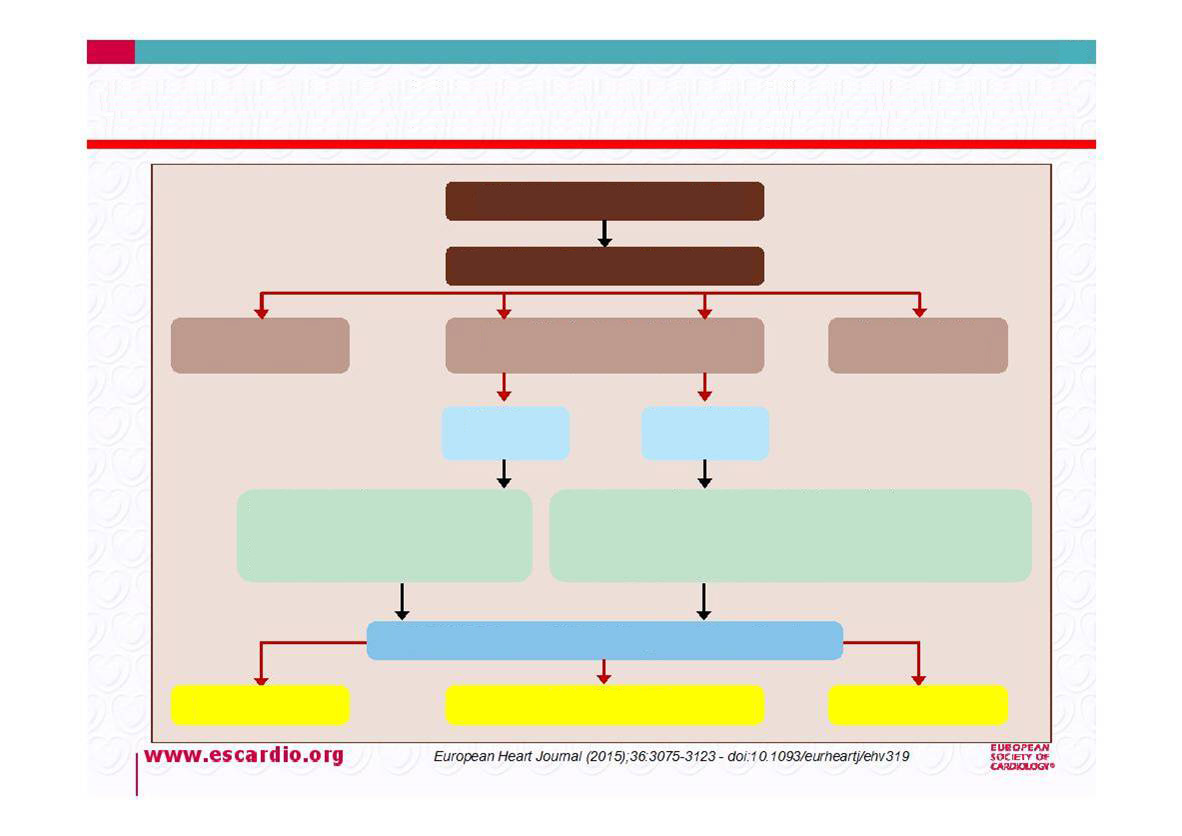 ALGORITAM ESC 2015 ZA DIJAGNOZU INFEKTIVNOG ENDOKARDITA (IE)
KLINIČKA SUMNJA NA IE
MODIFIKOVANI DJUKOVI  KRITERIJUMI (Li  JS et al )
MOGUĆ/ODBAČEN  IE ALI VISOK STEPEN  SUMNJE
ODBAČEN  IE  NIZAK
 STEPEN  SUMNJE
DEFINITIVNI IE
NATIVNA VALVULA
VEŠTAČKA VALVULA
1.PONAVLJATI EHO SRCA NA 5-7 DANA:TTE-TOE/mikrobiologija
2.MSCT  srca
3. Imidžing za embolijske dogadjaje
1.PONAVLJATI EHO SRCA TTE-TOE/mikrobiologija
2 FDG-PET CT ILI  Le SPECT/CT
3. MSCT srca
4. Imidžing za embolijske događaje
ESC MODIFIKOVANI  DG KRITERIJUMI
DEFINITIVNI  IE
MOGUĆ IE
ODBAČEN  IE
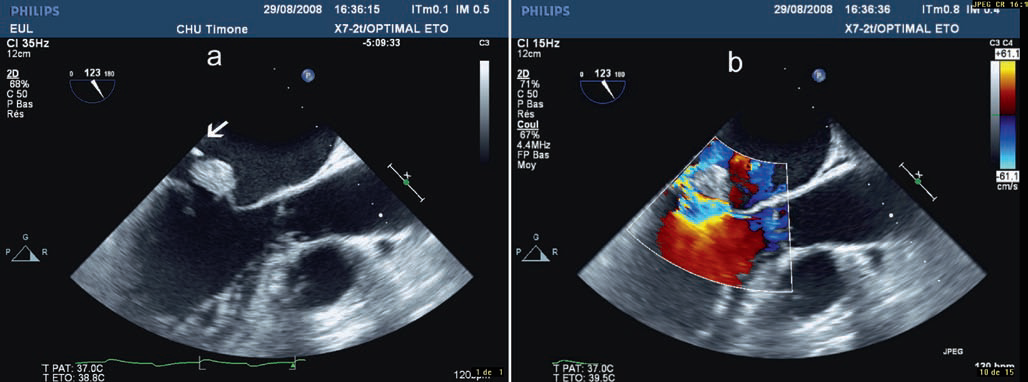 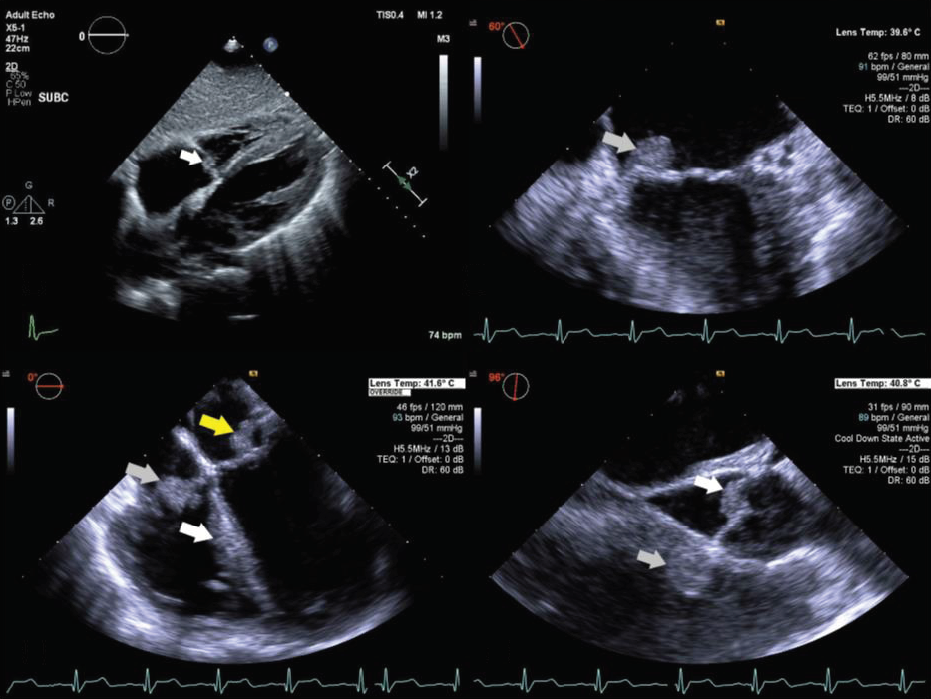 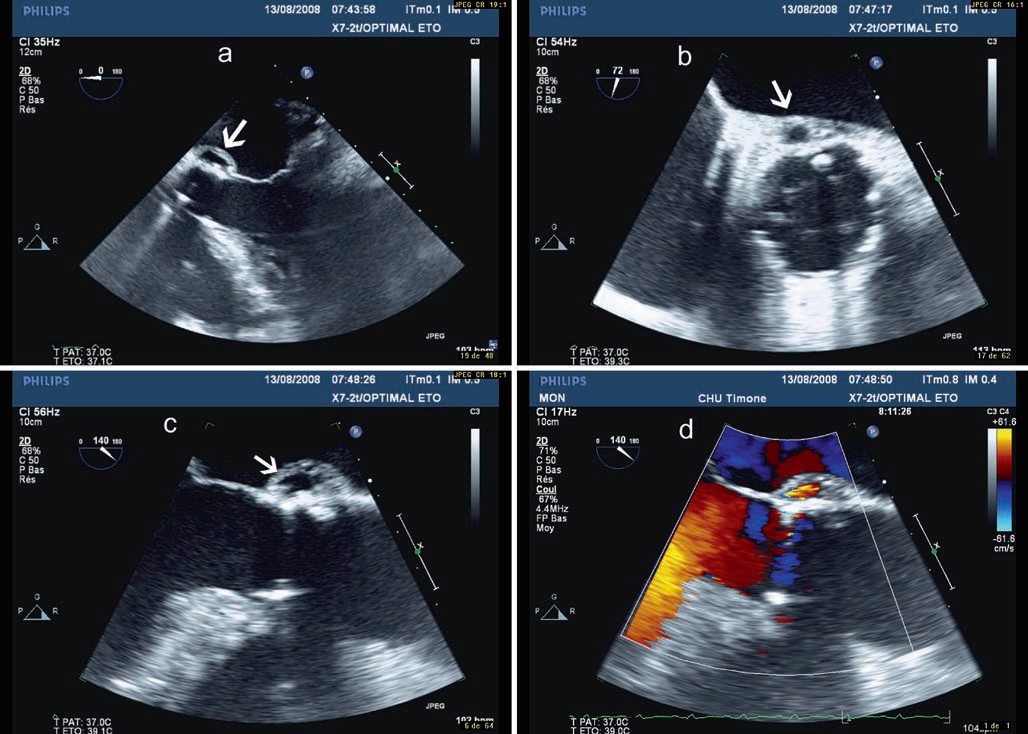 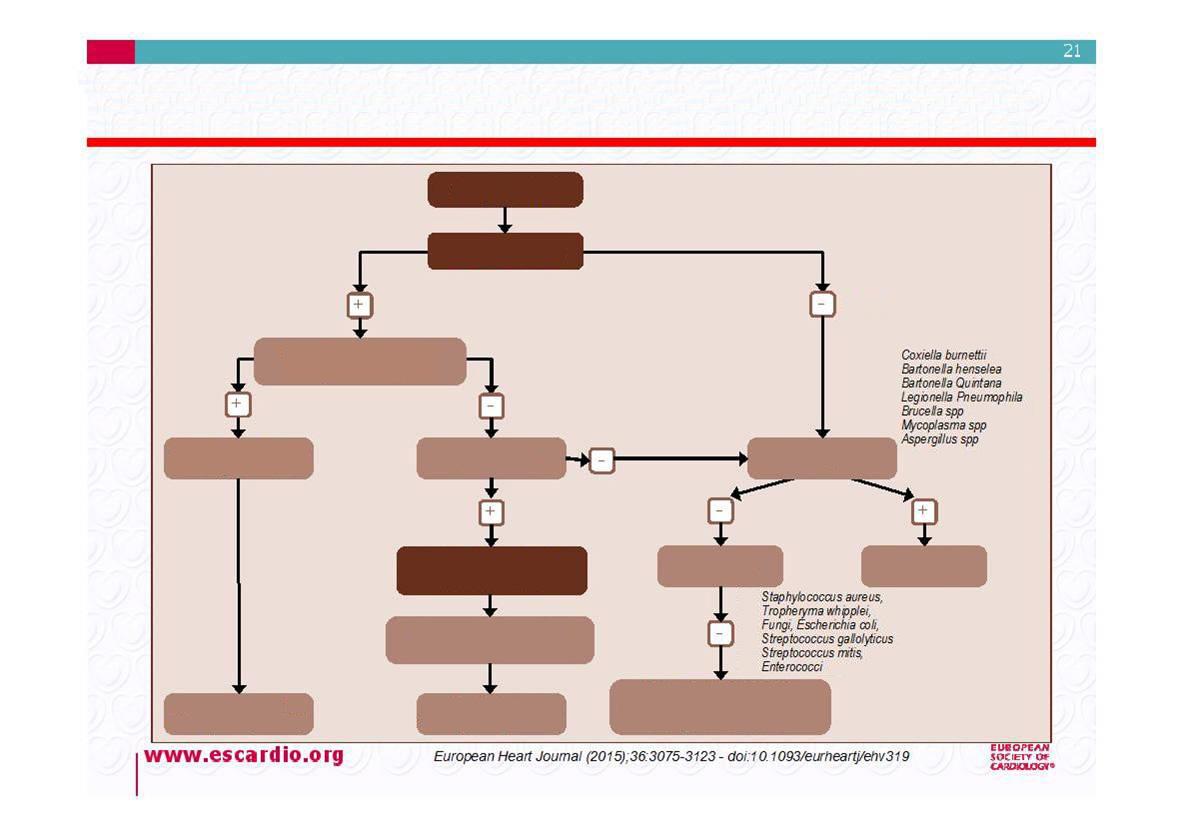 MIKROBIOLOŠKI DIJAGNOSTIČKI ALGORITAM
ZA ETIOLOŠKU Dg. Infektivnog endokardita (IE)
SUSPEKTAN  IE
HEMOKULTURE
BCN 
IE
HACEK-Haemophilus parainfluenzae, H. aphrophilus,
 H. paraphrophilus, H. influenzae,
Actinobacillus actinomycetemcomitans, 
Cardiobacterium hominis,
 Eikenella corrodens, Kingella kingae, and K. denitrificans; ;
Identifikacija masenom spektrometrijom
Test antibiotske rezistencije i agar kultura
Serologija
Agar kultura
Mikrobiološka 
identifikacija
PCR test iz krvi
Specifični PCR
Masena spektrometrija 
ili rutinska identifikacija
Test osetljivosti 
na antibiotik
Antinuklearna antitela, anti fosfolipidna antitela, anti –PORC (svinjska) antitela
Test osetljivosti 
na antibiotik
BCNIE = blood culture-negative infective endocarditis;PCR = polymerase chain reaction.
A qualified  microbiological laboratory
B Immunological laboratory
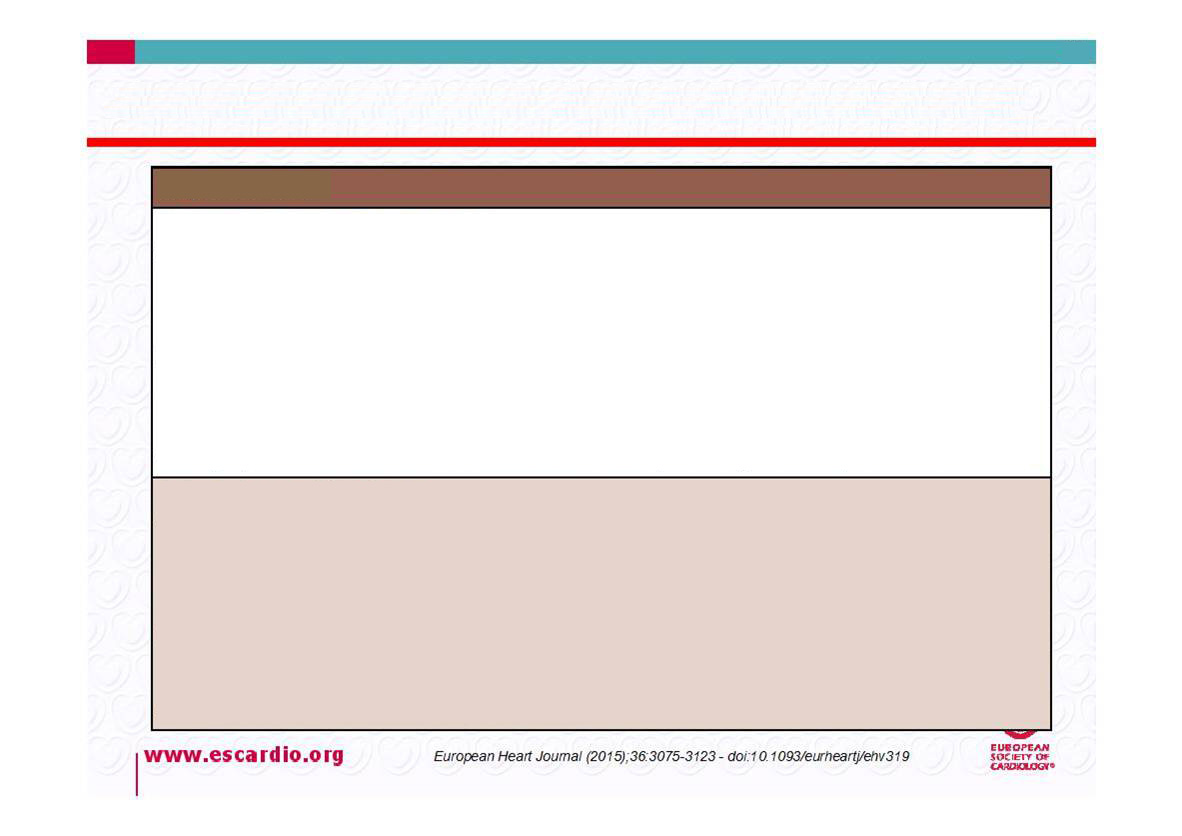 MAJOR  (Glavni ) MODIFIKOVANI  DJUK KRITERIJUMI ZA DIJAGNOZU IE ESC 2015
Adapted from:Li JS, Sexton DJ, Mick N, Nettles R,  ET AL. Proposed modifications to the Duke criteria for the diagnosis of infective endocarditis.Clin Infect Dis 2000;30:633–638.
MAJOR KRITERIJUMI
POZITIVNE HEMOKULTURE ZA IE
Tipični mikroorganizmi za IE izdvojeni iz 2 odvojene hemokulture:
Viridans streptococci, Streptococcus gallolyticus (Streptococcus bovis), HACEK group,  Staphylococcus aureus; ili
Kolonije enterokoka, u odsustvu primarnog žarišta; ili
Mikroorganizmi povezani sa IE iz perzistirajuće pozitivne hemokulture: 
≥ 2 pozitivne hemokulture iz uzoraka krvi uzetih sa > 12 h razmaka ; ili
Sve tri ili većina od ≥ 4 zasebnih hemokultura ( prvi i zadnji uzorak uzet  u razmaku 
Od najmanje sat vremena); ili
c. Jedna pozitivna hemokultura  na Coxiella burnetii ili IgG At titar > 1:800
2. IMAGING-SLIKOVNE METODE –NALAZ POZITIVAN  ZA IE
Ehokardiografski nalaz pozitivan za IE:
Vegetacija
Apces, pseudoaneurizma, intrakardijalna fistula
Perforacija valvule ili aneurizma
Nova parcijalna dehiscencija veštačke valvule
b. Patološka aktivnost na mestu postavljanja veštačke valvule vidljiva pomoću  F-FDG PET/ CT ( samo ukoliko je od ugradnje valvule prošlo više od 3 meseca) ili SPECT/CT  radioaktivno obeleženim leukocitima.
c. Paravalvularne lezije vidljive pomoću kardijalnog 256 slajsnog  MDCT-a .
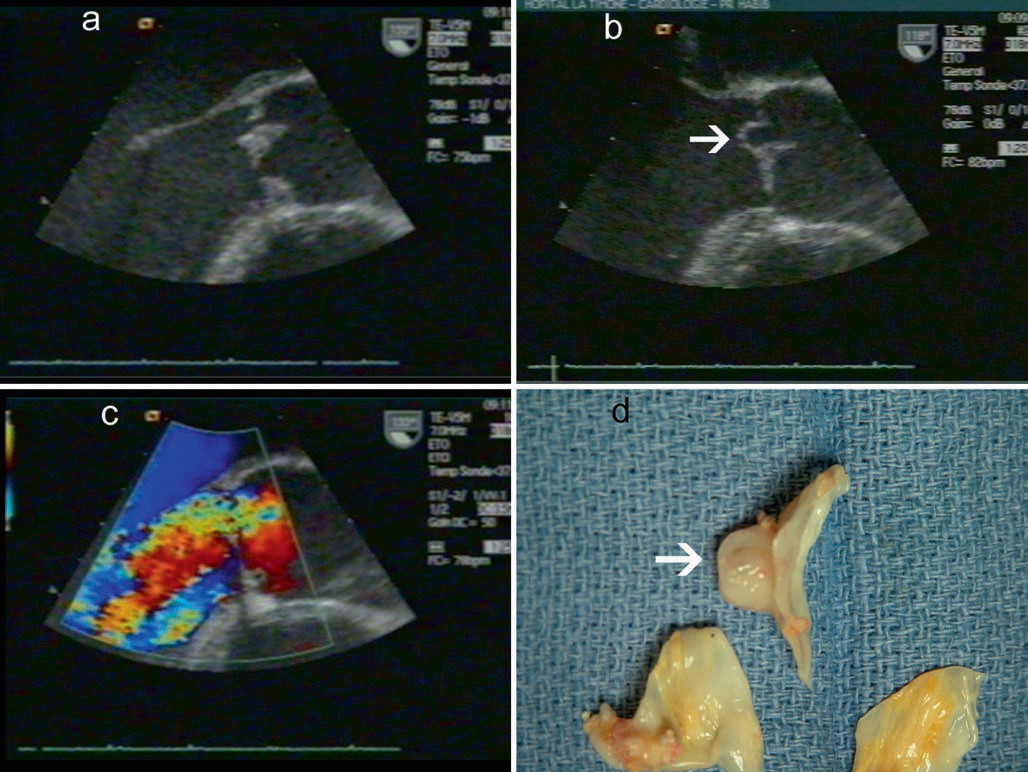 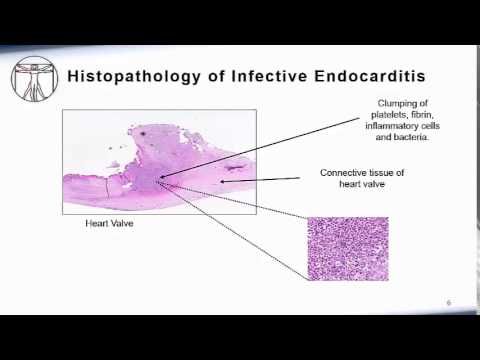 MINOR (Manji) MODIFIKOVANI DJUK KRITERIJUMI (Li  JS et al, 2000) ZA DIJAGNOZU IE ESC 2015
1. PREDISPOZICIJA (kao što su predisponirajuća srčana oboljenja ili upotreba intravenskih narkotika i dr.)
 
2. Groznica – temperatura > 38 ° C. 

3. VASKULARNI FENOMENI (UKLJUČUJUĆI ONE OTKRIVENE SAMO IMIDŽING METODAMA): 
EMBOLIJE glavnih ARTERIJA, SEPTIČNI PLUĆNI INFARKTI, JANEWAY LEZIJE 
 INFEKTIVNE (MIKOTIČNE) ANEURIZME, INTRAKRANIJALNA  I KONJUKTIVALNA  KRVARENJA. 

4. Imunološki fenomeni: glomerulonefritis, Oslerovi čvorovi, Roth's tačke i reumatoidni faktor.
 
5. Mikrobiološki dokazi: pozitivna hemokultura, ali ne odgovara  MAJOR  kriterijuMIMA 
ili serološki dokazi o aktivnoj infekciji sa mikrorganizmima KONZISTENTNIM (U skladu) sa IE
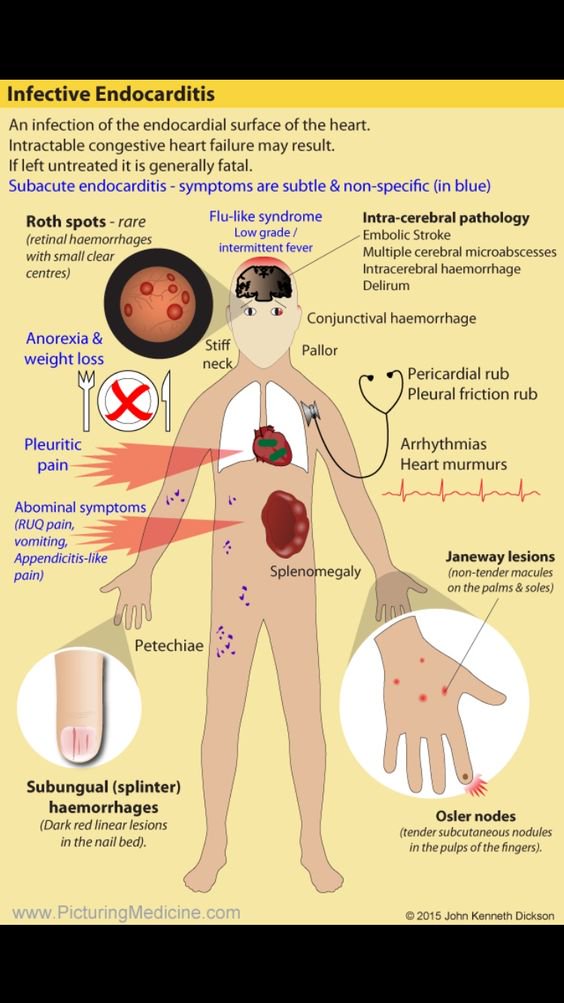 1899 –Edward Janewayvaskularni  događajiDžejnvei  Lezije –eritem ili  hemoragije kože
 dlanova i potkolenicabezbolne
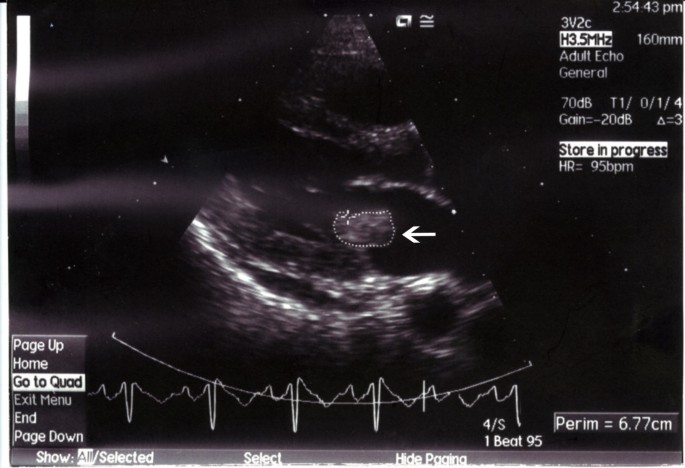 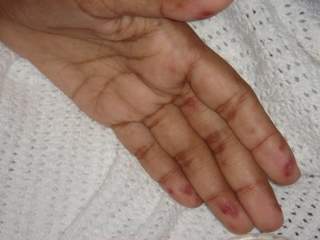 Sir William Osler 1912 
Imunološki događaji 
Oslerovi čvorići
Nespecifični SLE
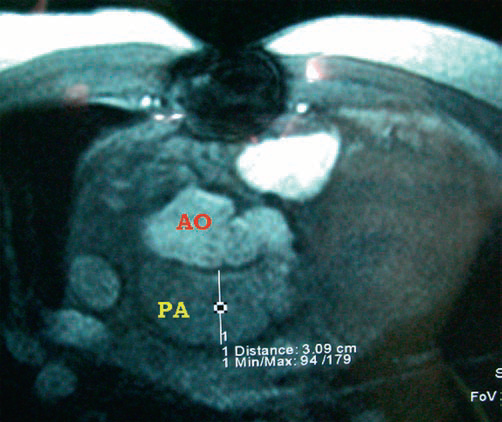 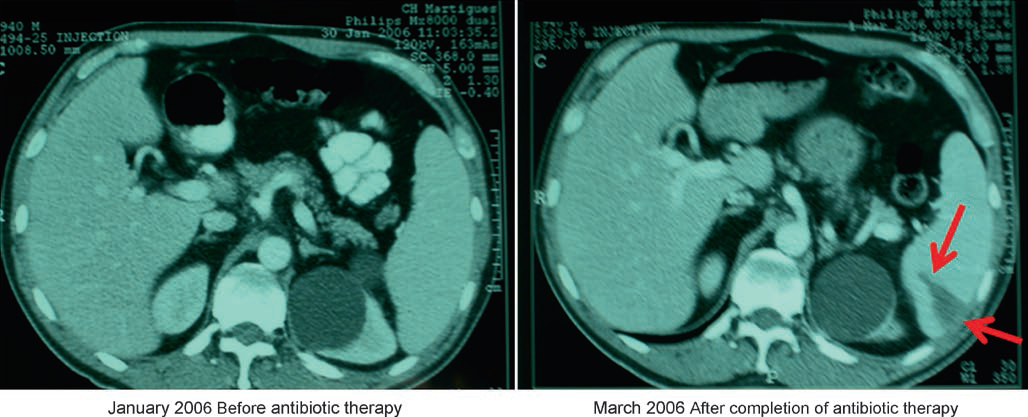 Definitivna Dg IE
Patološki kriterijumi
Klinički kriterijumi
2 glavna kriterijuma;
ili  1 glavni kriterijum i 3 manja kriterijuma; 
Ili  5 manjih kriterijuma
Mikroorganizmi u kulturi ili na histološkim ispitivanjima  vegetacije, vegetacije koja  je  embolizirala ili uzorak intrakardijalnog apscesa; 
Ili  Patološke lezije; histološki pregled koji pokazuje aktivni endokarditis na vegetaciji ili intrakardijalni apsces
Moguća Dg  IE  
1 glavni kriterijum i 1 manji kriterijum; 
Ili  3 manja kriterijuma
ODBAČENA DG  IE • JASNA ALTERNATIVNA DIJAGNOZA; ILI 
Prestanak simptoma koji sugerišu IE uz AB Th  za ≤4 dana; ili  
Nema patoloških dokaza o IE na operaciji ili obdukciji;  ili  
Ne ispunjava kriterijume za mogući IE, kao gore
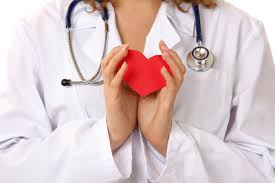 ANTIBIOTSKA PROFILAKSA INFEKTIVNOG ENDOKARDITA
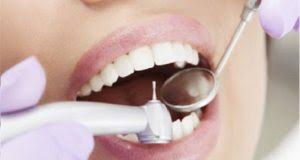 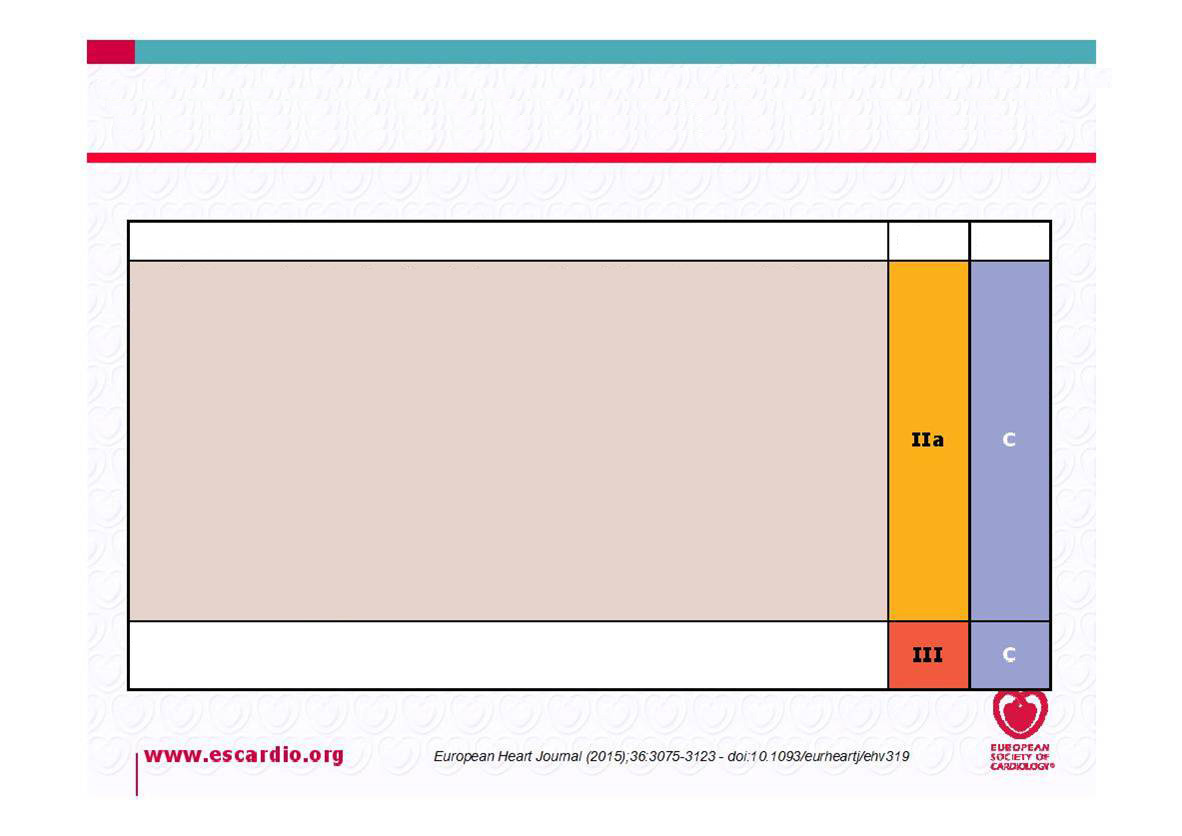 KARDIOLOŠKA STANJA- PREDISPOZICIJA  NAJVIŠEG RIZIKA ZA INFEKTIVNI ENDOKARDITIS (IE)
Preporuke              					   klasa     nivo
Pacijenti sa bilo kojom veštačkom valvulom, 
uključujući transkatetersku valvulu ili bilo koji veštački materijal korišćen za rekonstrukciju srčanih zalistaka
2. Pacijenti sa prethodnim IE
3.Pacijeni sa kongenitalnim srčanim manama
bilo koja cijanogena kongenitalna srčana mana
svaki tip kongenitalne bolesti srca rekonstruisan sa 
veštačkim materijalom, implantiran hirurški ili 
perkutanim  tehnikama  6 meseci posle procedure ili doživotno
 ako rezidualni šant ili valvularna rugurgitacija zaostanu
Antibiotska profilaksa nije preporučena u ostalim formama
 valvularnih ili kongenitalnih srčanih bolesti
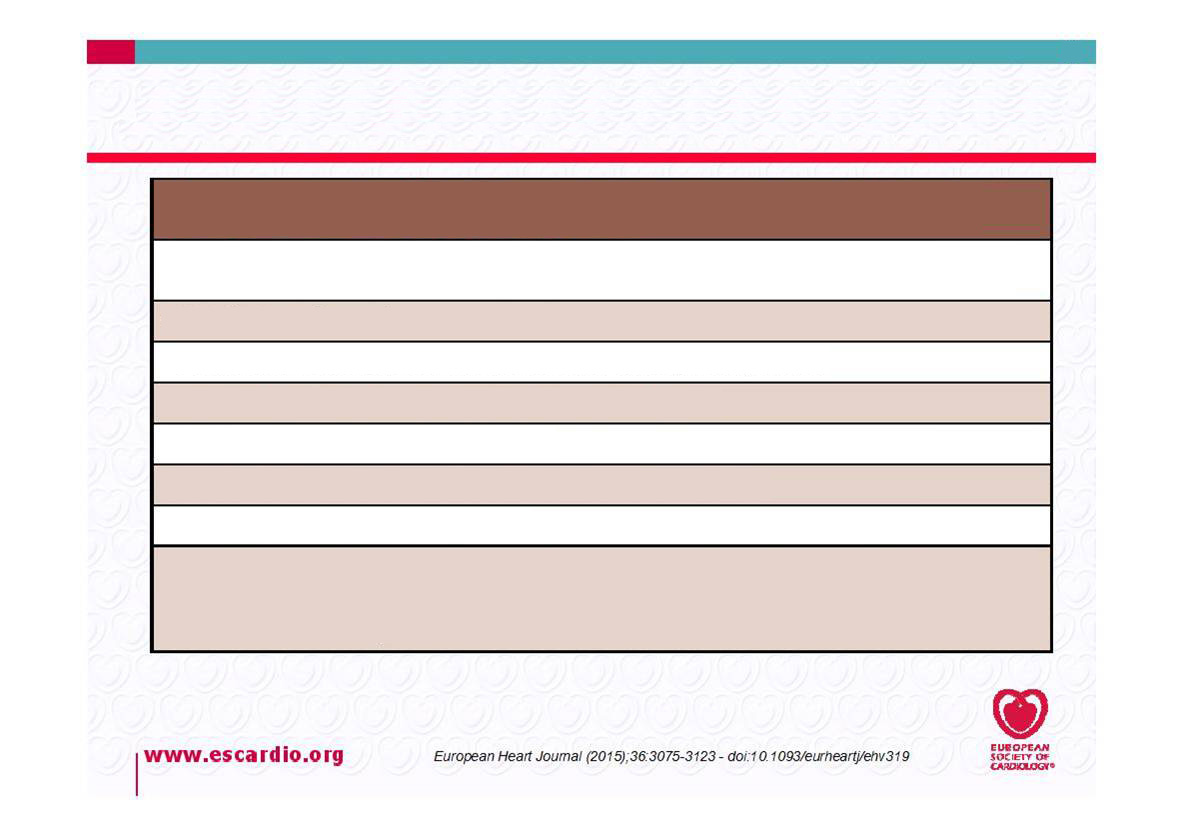 NESPECIFIČNE MERE PREVENCIJE
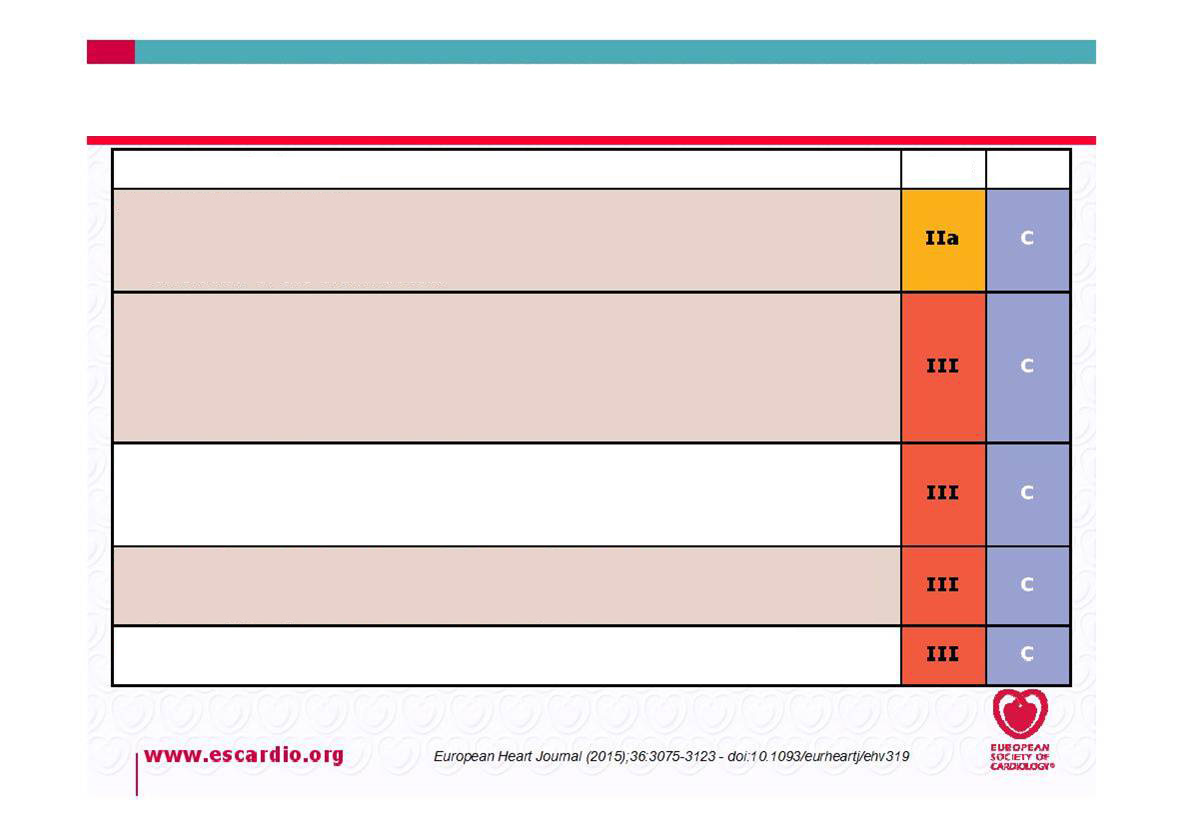 PROCEDURE  VISOKOG  RIZIKA  ZA  INFEKTIVNI ENDOKARDITIS- I DALJE KONTRAVERZNO
Stomatološke procedure - 
Treba razmotriti profilaksu antibioticima  samo za stomatološke procedure koje zahtevaju  manipulaciju  desnima,  periapikalnog dela zuba ili perforaciju oralne mukoze.
PREPORUKE
Profilaksa antibioticima se ne preporučuje,  kod lokalne anestezije  u neinficiranom  tkivu,  tretmanu površnog karijesa, uklanjanju sutura,  , postavljanju ili prilagođavanju  ortodontskih aparata ili proteza , nakon ispadanja mlečnih zuba,  traume na usnama ili oralnoj mukuzi.
B. Procedure respiratornog trakta Antibiotska profilaksa se ne preporučuje kod procedura respiratornog trakta uključujući bronhoskopiju i laringoskopiju, transnazalnu ili endotrahelanu intubaciju
C. Gastrointerstinalne ili urogenitalne procedure ili TOE
Antibiotska profilaksa se ne preporučuje kod gastroskopije, kolonoskopije, 
cistoskopije, vaginalnog porođaja, carskog reza  ili TOE.
D. Procedure kože i mekog tkiva
Antibiotksa profilaksa se ne preporučuje ni u jednoj proceduri.
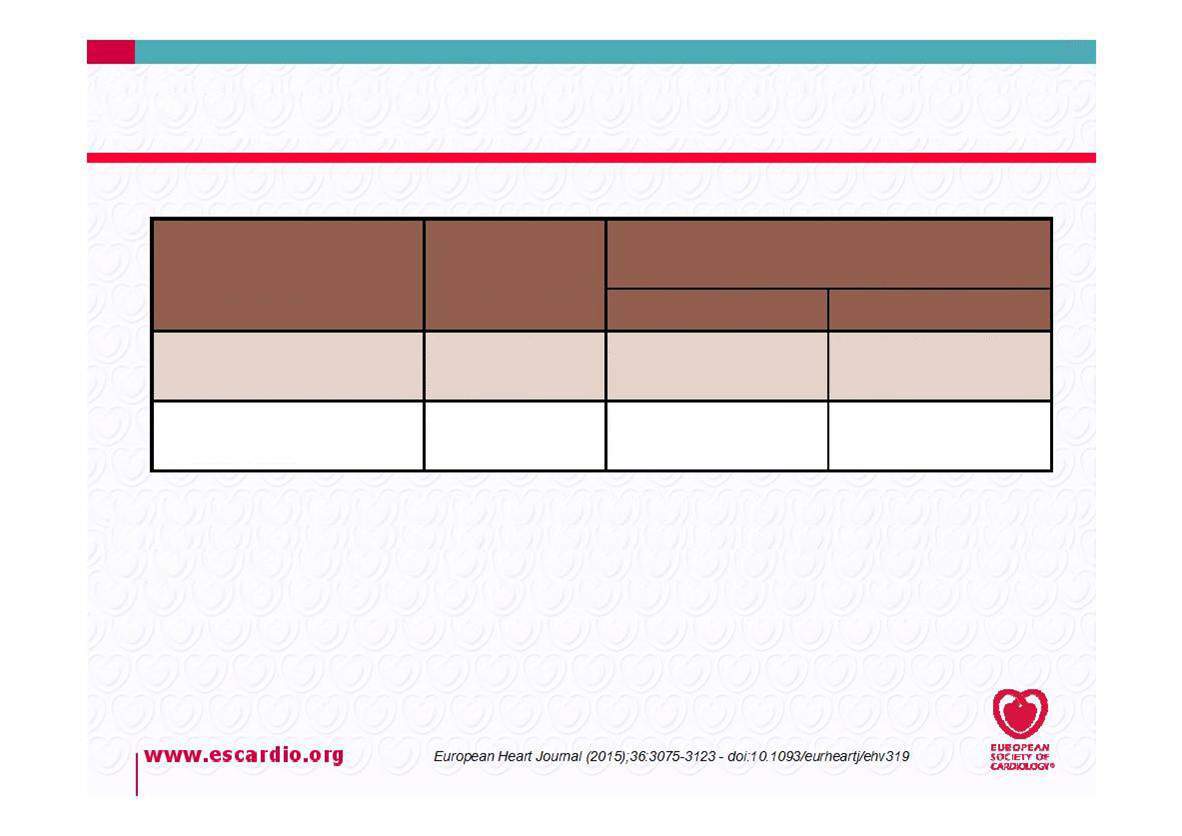 PROFILAKSA KOD STOMATOLOŠKIH INTERVENCIJA SA RIZIKOM
Pojedinačna doza 30-60 minuta 
pre intervencije
SITUACIJA
ANTIBIOTIK
ODRASLI
DECA
Amoxicillin 
ili ampicillin
Bez alergije na penicilin ili
ampicilin
50 mg/kg oralno ili i.v
2 g oralno ili i.v
Alergija na penicilin ili 
ampicilin
600 mg oralno ili i.v
Klindamicin
20 mg/kg oralno ili i.v
Alternativno, Cefaleksin 2 g i.v. za odrasle ili 50 mg/kg  i.v. za decu, Cefazolin ili Ceftriaxon 1g i.v. za odrasle ili 50 mg/kg i.v. za decu. 
Cefalosporine ne treba koristiti kod pacijenta sa anafilaksom, angioedemom ili urtikarijom nakon uzimanja penicilina ili ampicilina zbog ukrštene reakcije.
LEČENJE BAKTERIJSKOG ENDOKARDITA
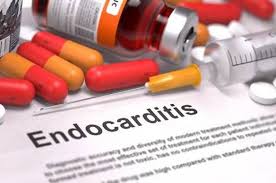 Antimikrobna terapija: principi i metode
Lečenje IE se oslanja na kombinaciju produžene AB Th 
i - kod oko 50%pts - na hiruršku eradikaciju  zaraženih tkiva. 
Dugotrajna terapija kombinacijom baktericidnih lekova je osnova IE tretmana. 
Lečenje  IE veštačkog zaliska (PVE) lekovima treba  da traje duže (najmanje 6 nedelja) od lečenja IE prirodnog zaliska  (NVE) (2–6 nedelja). 
 Aminoglikozidi - više se ne preporučuju u stafilokoknom NVE, bez kliničke koristi  
Aminoglikozide treba davati u jednoj dnevnoj dozi –manja nefrotoksičnost.
PCR iz krvi za dijagnozu Endokarditisa sa negativnim hemokulturama - BCNIE
Većina studija koje koriste PCR krvi za dijagnozu BCNIE, naglašavaju važnost  bakterija:

Streptococcus galloliticus
Streptococcus mitis, 
Enterokoka, 
S. aureus,
Escherichia coli,  etc 

čija se prevalencija razlikuje u zavisnosti od statusa i stanja pacijenta.
REF:

        La Scola B, Raoult D. Direktna identifikacija bakterija u bocama sa pozitivnom kulturom krvi pomoću matrično potpomognute laserske desorpcione jonizacione masene spektrometrije vremena leta. PLoS One 2009; 4: e8041.
Raoult D, Casalta JP, Richet H, Khan M, Bernit E, Roveri C, Branger S, Gouriet F, Imbert G, Bothello E, Collart F, Habib G. Doprinos sistematskom serološkom ispitivanje u dijagnozi infektivnog endokarditisa. J Clin Microbiol 2005; 43: 5238-5242. 
Fournier PE, Thuni F, Richet H, Lepidi H, Casalta JP, Arzouni JP, Maurin M, Celard M, Mainardi JL, Caus T, Collart F, Habib G, Raoult D. Sveobuhvatna dijagnostika strategija za endokarditis negativnog na kulturu krvi: prospektivna studija 819 novi slučajevi. Clin Infect Dis 2010; 51: 131–140.
Brza Identifikacija masenom spektrometrijompeptidnog spektra bakterija (Matrix-assisted laser desorption ionization mass spectrometry).
Najnoviji postupak za brzu identifikaciju bakterija na peptidnim spektrima dobijenim 
Masenom spektrometrijom putem  laserske desorpcione jonizacije uz pomoć matrice. 
Ova tehnika pokazuje korisnost u  mikrobiologiji; 
Direktnu identifikacija bakterijskih kolonija u supernatantu bočice za kulturu krvi.
LEČENJE BAKTERIJSKOG ENDOKARDITA
Potreban je multidisciplinarni pristup u lečenju : 
Tim za endokarditis: KARDIOLOG, KARDIOHIRURG, INFEKTOLOG, 
MIKROBIOLOG,  RADIOLOG, SPEC NUKL. MED.
Na osnovu antibiograma  lečenje treba da traje - ne kraće od 6 nedelja 
U  nepovoljnim slučajevima - lažno negativne hemokulture, primenjuje se  emprijski antibiotski tretman .
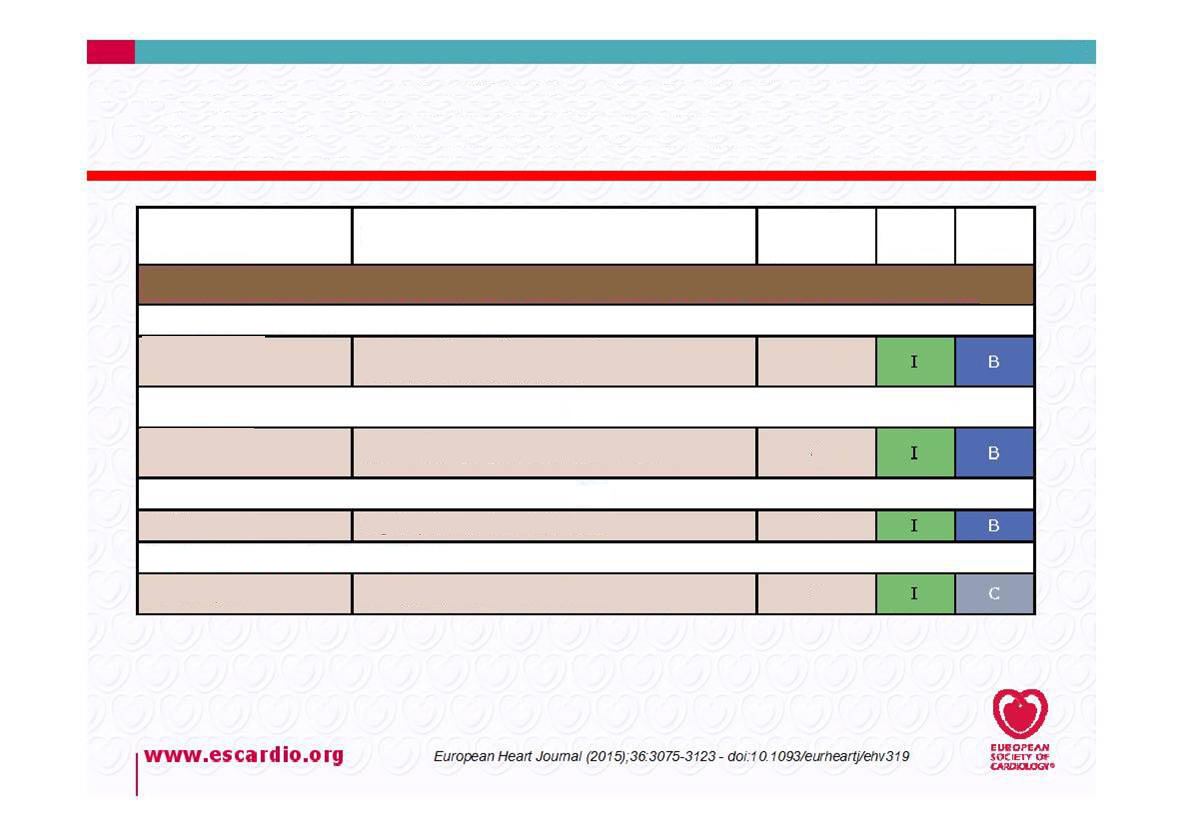 ANTIBIOTSKI TRETMAN KOD ORALNIH STREPTOKOKA I grupe Str bovis,
 dokazanih   hemokulturama
TRAJANJE SEDMICE
ANTIBIOTIK
DOZIRANJE I PUT APLIKACIJE
KLASA
NIVO
PENICILIN-OSETLJIVE(MIC≤0,125 mg/L) ORALNE I DIGESTIVNE STREPTOKOKE
Standardno dužina lečenja 4 nedelje
12-18 miliona J/dan i.v. 4- 6 doza
 ili kontinuirano
4
Penicilin G
ILI
4
Amoksicilin
100-200 mg/kg/dan i.v.  4-6 doza
ILI
CEFTRIAKSON
2 g/dan i.v. Ili i.m. u  jednoj dozi
4
Kod beta-laktam alergičnih pacijenata
VANKOMICIN
30 mg/kg/dan i.v. U  2 doze
4
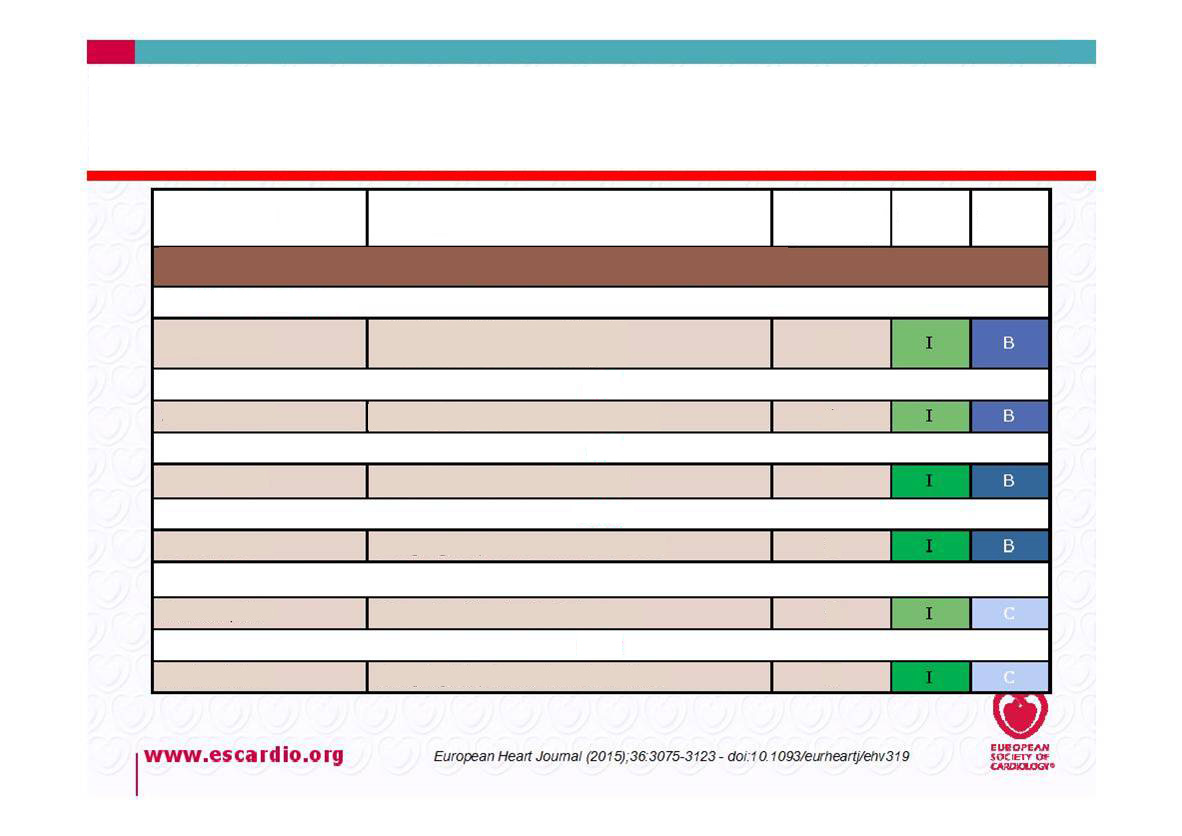 Antibiotski tretman kod oralnih streptokoka i streptokoka bovis grupe,
Relativno rezistentnih na penicilin (MIC 0,250-2 mg/L)
KLASA
NIVO
ANTIBIOTIK
DOZIRANJE I PUT PRIMENE
TRAJANJE
PENICILIN G
24 MILIONA J/DAN I.V. 4-6 DOZA ILI KONTINUIRANO
4
ILI
AMOKSICILIN
200 mg/kg/dan i.v. U 4-6 doza
4
CEFTRIAKSON
2 g/dan i.v. Ili i.m. U 1 dozi
4
sa
GENTAMICIN
3mg/kg/dan i.v ili i.m. u 1. dozi
2
Kod beta-laktam alergičnih
VANKOMICIN
30 mg/kg/dan i.b. U 2.doze
4
GENTAMICIN
3mg/kg/dan i.v ili i.m. u 1. dozi
2
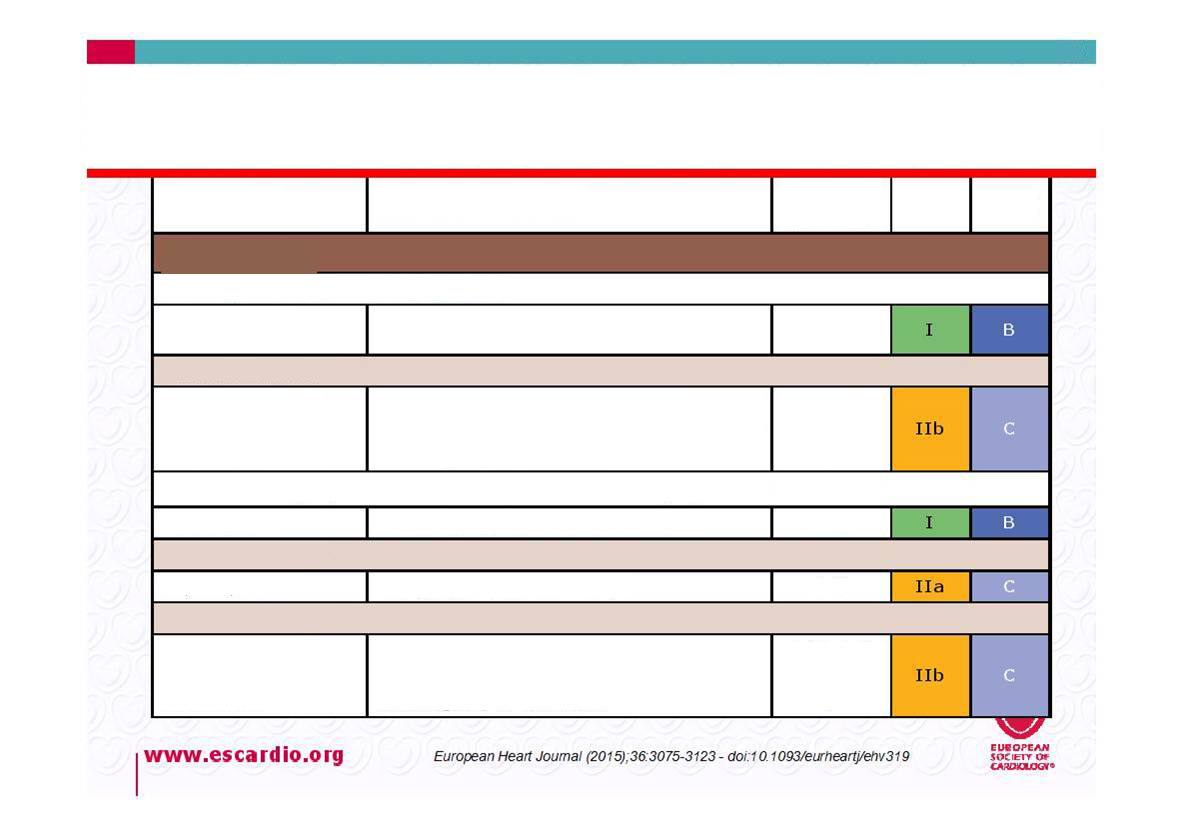 ANTIBIOTSKI TRETMAN Staphylococus sppecies kod IE prirodnih  zalisaka
ANTIBIOTIK
DOZIRANJE I PUT PRIMENE
TRAJANJE
SEDMICE
KLASA
NIVO
METICILIN OSETLJIVE STAFILOKOKE
(FLU)CLOKSACILIN
ILI  OKSACILIN
4-6
12 g/dan i.v. U 4-6 doza
ALTERNATIVNA TERAPIJA
1 ned. i.v 
+ 5 per os
Sulfametoksazol 4800 mg/dan i
Trimetoprim 960mg/dan
Klindamicin  1800 mg/dan u 3 doze
KOTRIMOKSAZOL
+ KLINDAMICIN
1
Alergični na penicilin ili meticilin rezistentni stafilokok
VANKOMICIN
30-60 mg/kg/dan I.V. u 3 doze
4-6
ALTERNATIVNA TERAPIJA
DAPTOMICIN
10 mg/kg/dan I.V. U 1. DOZI
4-6
ALTERNATIVNA TERAPIJA
Sulfametoksazol 4800 mg/dan i
Trimetoprim 960mg/dan
Klindamicin  1800 mg/dan u 3 doze
1 ned. i.v 
+ 5 per os
KOTRIMOKSAZOL
+ KLINDAMICIN
1
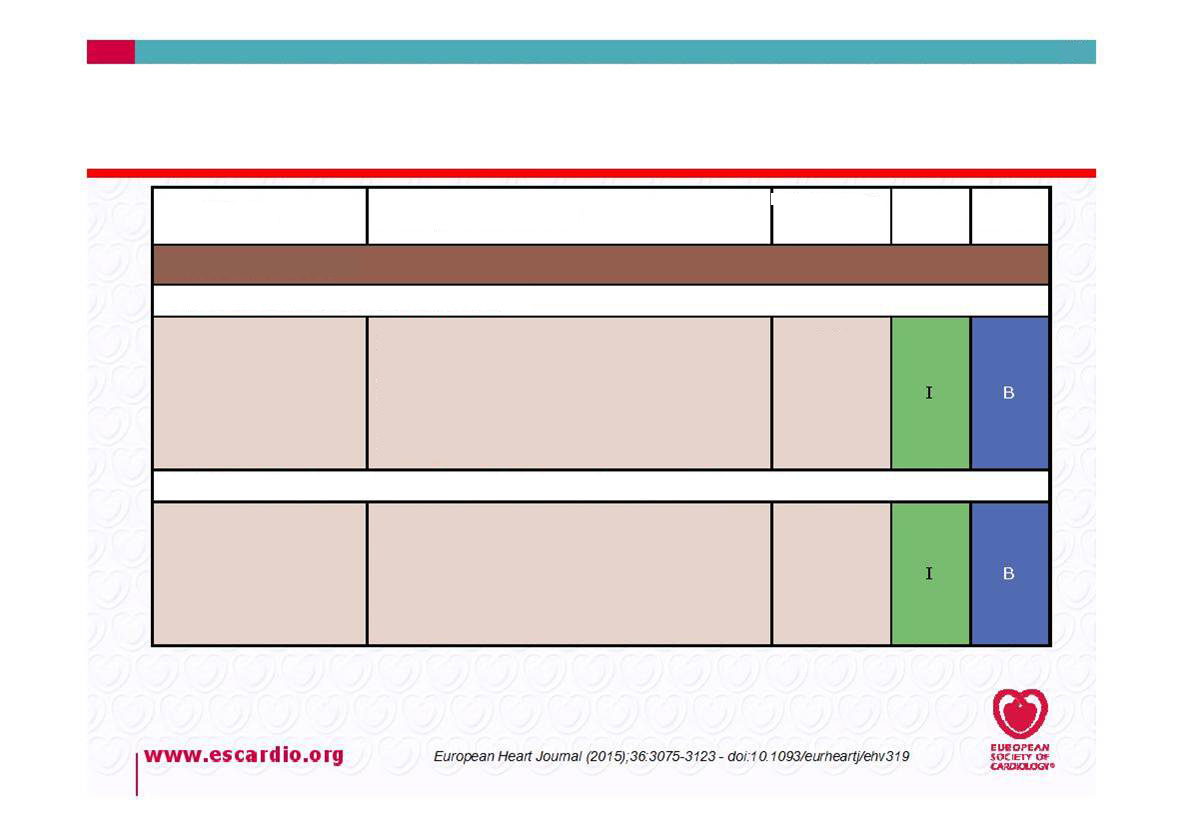 Antibioterapija Staphylococcus species kod  
ENDOKARDITA VEŠTAČKIH VALVULA
TRAJANJE U 
NEDELJAMA
ANTIBIOTIK
DOZIRANJE I PUT PRIMENE
KLASA
NIVO
METICILIN OSETLJIVE STAFILOKOKE
12 g/dan i.v. U 4-6 doza                   ≥ 6

900-1200 mg I.V. Ili per os 3 doze  ≥ 6   
3 mg/kg/dan i.v. Ili i.m. 1-2 doze      2
(FLU)CLOKSACILIN
ILI  OKSACILIN +        
RIFAMPICIN +
GENTAMICIN
Alergični na penicilin ili meticilin rezistentni stafilokok
VANKOMICIN +        
RIFAMPICIN +
GENTAMICIN
30mg/kg/dan i.v. u 2-3 doze           ≥ 6
900-1200 mg I.V. Ili per os 3 doze  ≥ 6   
3 mg/kg/dan i.v. Ili i.m. 1-2 doze      2
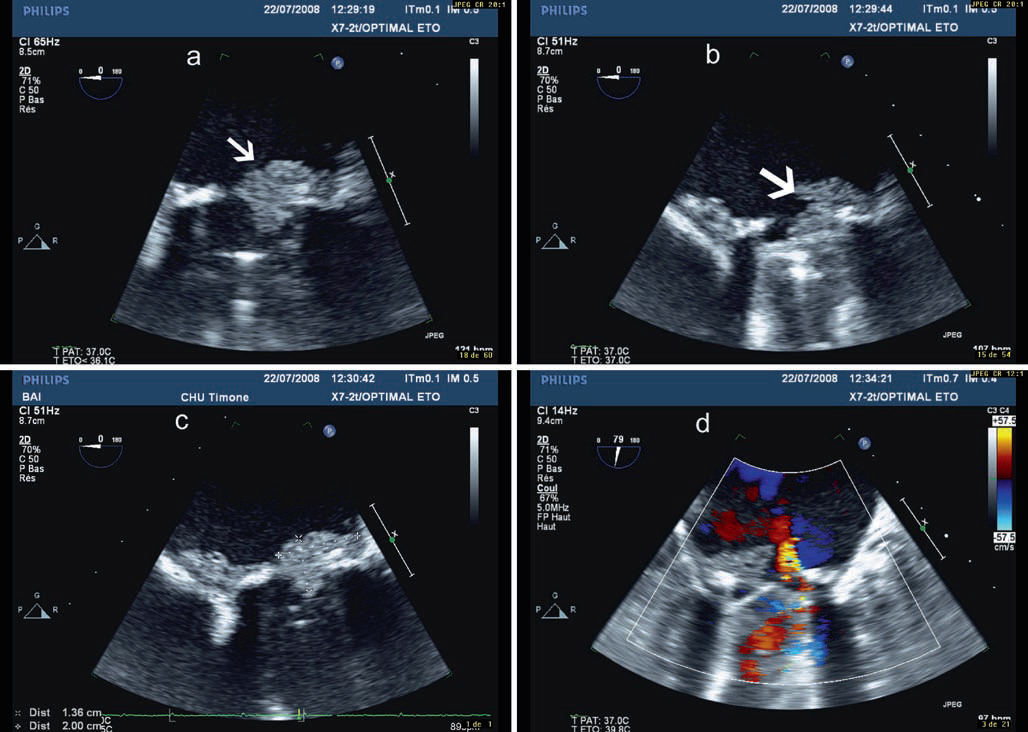 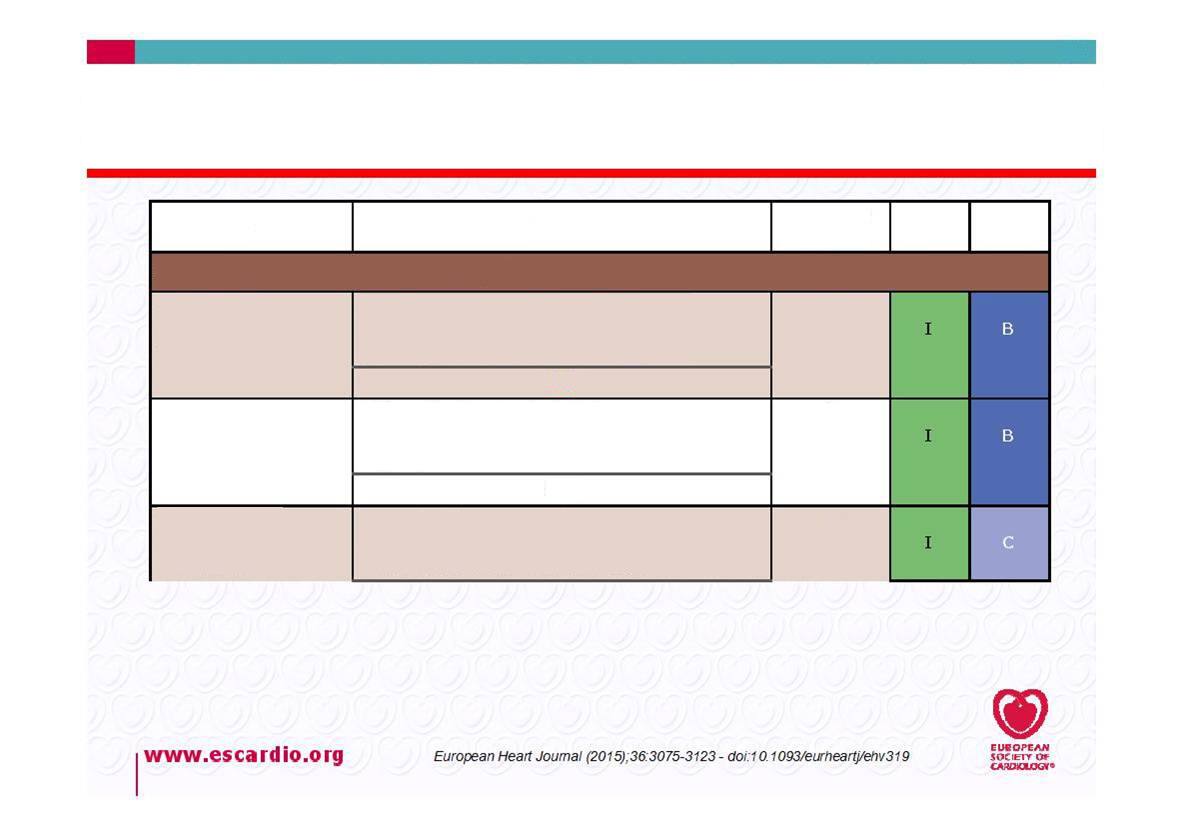 Antibioterapija  IE  izazavanim Enterococcus species
ANTIBIOTIK
DOZIRANJE I PUT PRIMENE
TRAJANJE U 
NEDELJAMA
KLASA
NIVO
BETA-LAKTAM I GENTAMICIN OSETLJIVI SOJEVI ENTEROKOKUSA
AMOKSICILIN       200 mg/kg/dan I.V. U 4-6 doza            4-6
+ GENTAMICIN     3mg/kg/dan i.v. Ili i.m. U 1. dozi         2-6
ili
AMPICILIN           200 mg/kg/dan i.v. U 4-6 doza               6
+ CEFTRIAKSON   4 g/dan i.v. Ili i.m. U 2 doze                    6
ili
VANKOMICIN     30 mg/kg/dan I.V. U 2 doze                     6
+ GENTAMICIN    3mg/kg/dan i.v. Ili i.m. U 1. dozi           6
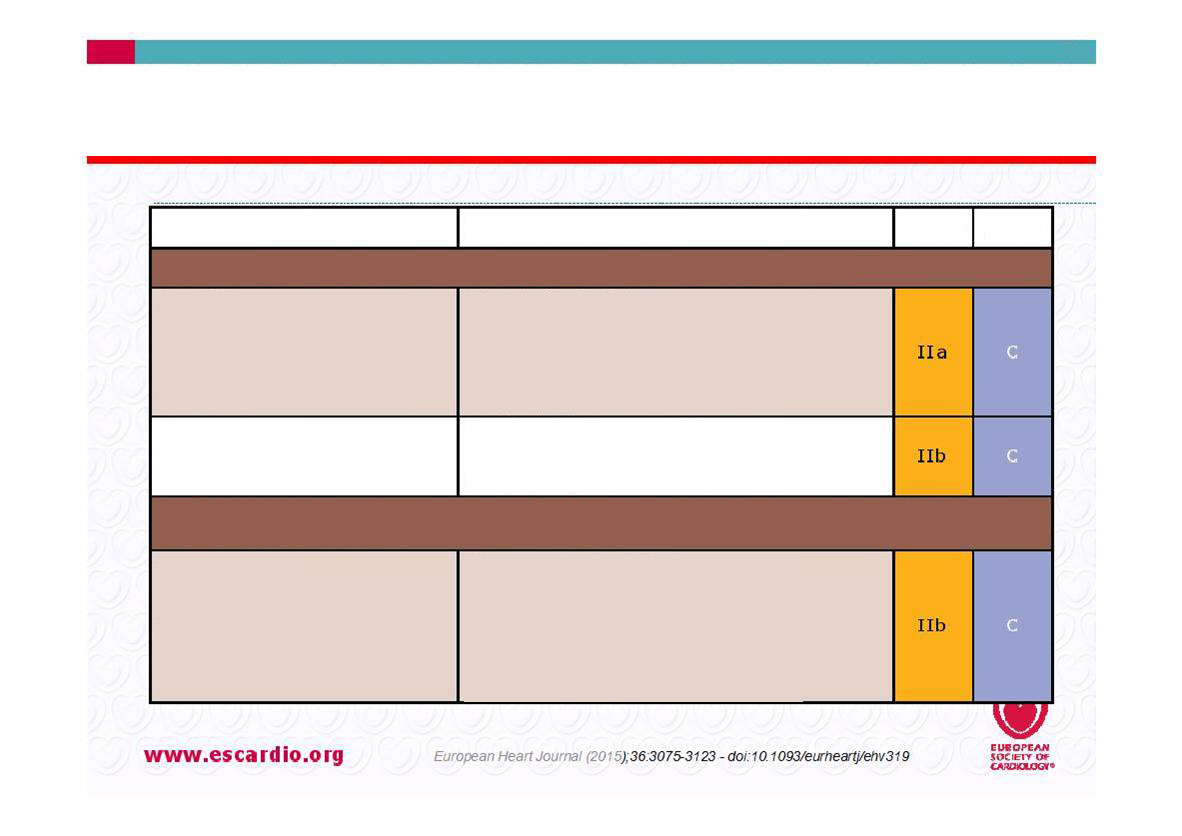 EMPIRIJSKA Antibioterapija kod    ENDOKARDITA  SA  (LAŽNO) NEGATIVNOM HEMOKULTUROM (BCNIE)
ANTIBIOTIK
NIVO
DOZIRANJE I PUT PRIMENE
KLASA
VANBOLNIČKI STEČEN IE NATIVNE NVE  ILI KASNI  IE VEŠTAČKE VALVULE PVE (≥12 MESECI POSLE OPERACIJE
AMPICILIN +                                     12g/dan i.v. U 4-6 doza
(FLU)KLOKSACILIN ILI OKSACILIN  +      12g/dan i.v. U 4-6 doza
GENTAMICIN                                3mg/kg/dan i.v. Ili i.m 1doza
Vankomicin +                      30-60 mg/kg/dan i.v. U 2 doze     
Gentamicin                          3mg/kg/dan/ i.v. Ili i.m. U 1.dozi
Rani IE veštačke valvule PVE ≤12 meseci posle hirurgije ili bolnički IE 
i nebolnički u vezi sa zdravstvenim uslugama
Vankomicin +                      30-60 mg/kg/dan i.v. U 2 doze     
Gentamicin  +                      3mg/kg/dan/ i.v. Ili i.m. U 1.dozi
Rifampicin                          900-1200 mg i.v. Ili per os  2-3 doze
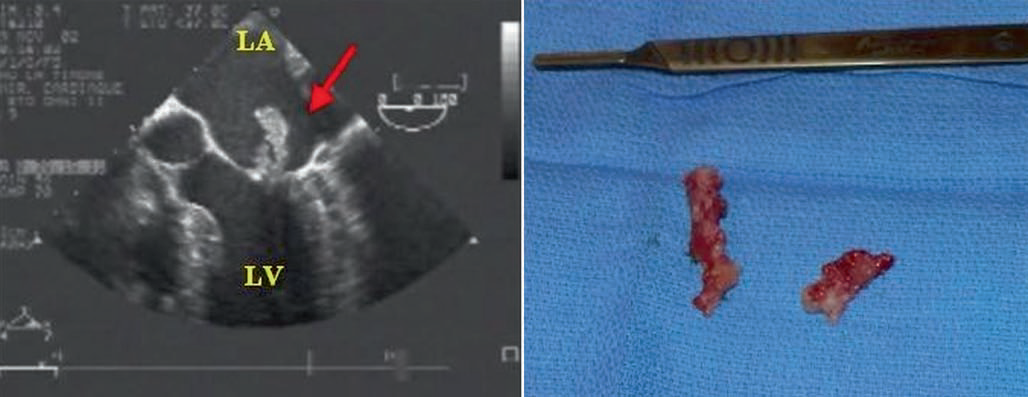 Diskrepance
Izvesne diskrepance još egzistiraju oko optimalne antibiotske terapije prema bakterijskom izazivaču. 
Infektolozi bi trebalo da  na okruglom stolu harmonizuju tretman i daju  jednostavne i jasne preporuke  kako lečiti  pacijenta sa infektivnim endokarditisom .
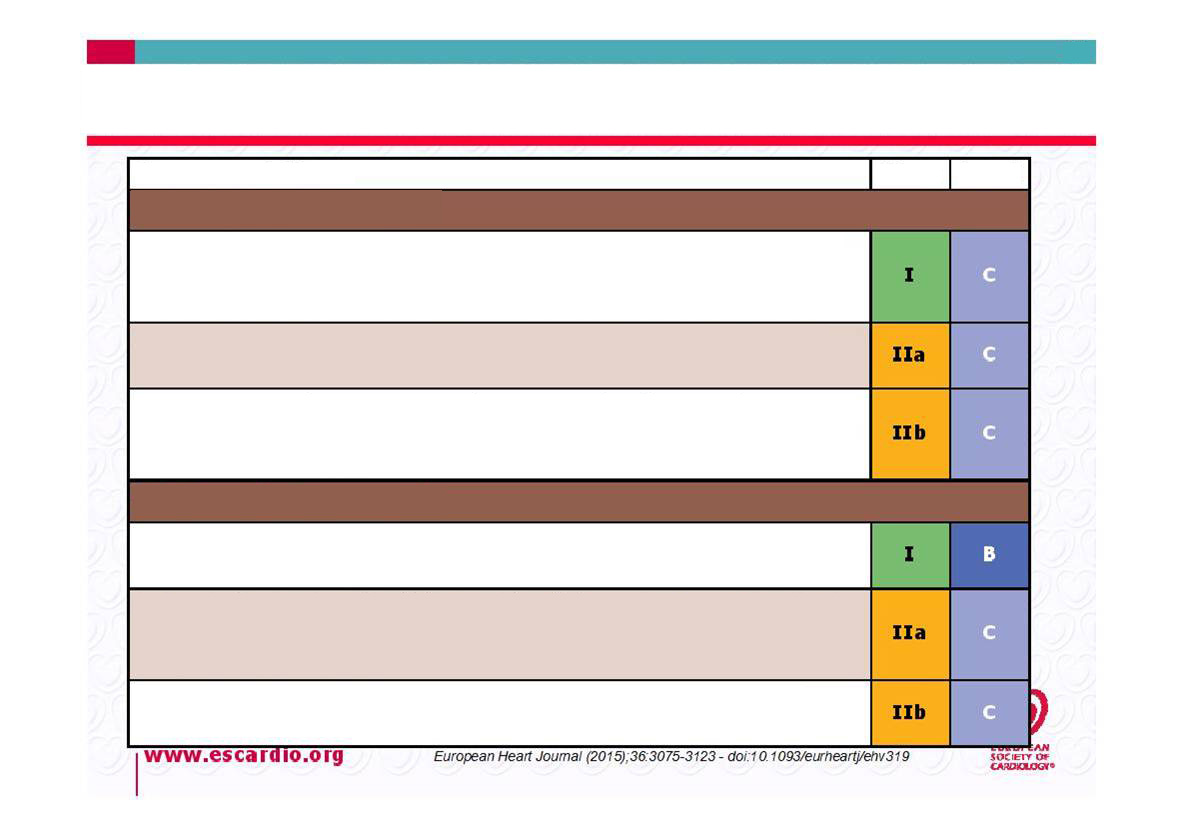 INFEKTIVNI ENDOKARDITIS POVEZAN SA SRČANIM UREĐAJIMA (CDRIE)
PREPORUKE
klasa
nivo
B. PRINCIPI LEČENJA
1. Preporučuje se prolongirana (i.e pre i posle ekstrakcije) antibiotska terapija
i  kompletno uklanjanje  uređaja i elektroda kod potvrđenog CDRIE kao i kod 
verovatne izolovane infekcije valvularnog džepa.
2. Treba razmotriti kompletno uklanjanje UREDJAJA na osnovu SAZNANJA  O
 okultnoj infekciji a bez drugog očitog  izvora infekcije.
3. Može se razmotriti potpuno uklanjanje uredjaja kod pacijenata sa NVE 
 ili PVE bez infekcije povezane sa uređajima.
C. NAČIN UKLANJANJA UREĐAJA
Perkutano uklanjanje preporučuje se kod većine pacijenata sa CDRIE, 
pa i onih sa vegetacijama >10 mm.
Treba razmotriti hirušku ekstrakciju ukoliko je perkutana ekstrakcija 
nepotpuna ili nemoguća ili kod pridruženog teškog destruktivnog  
 IE trikuspidalne valvule.
3. Treba razmotriti hirušku ekstrakciju kod pacijenata sa velikim vegetacijama 
     (>20 mm)
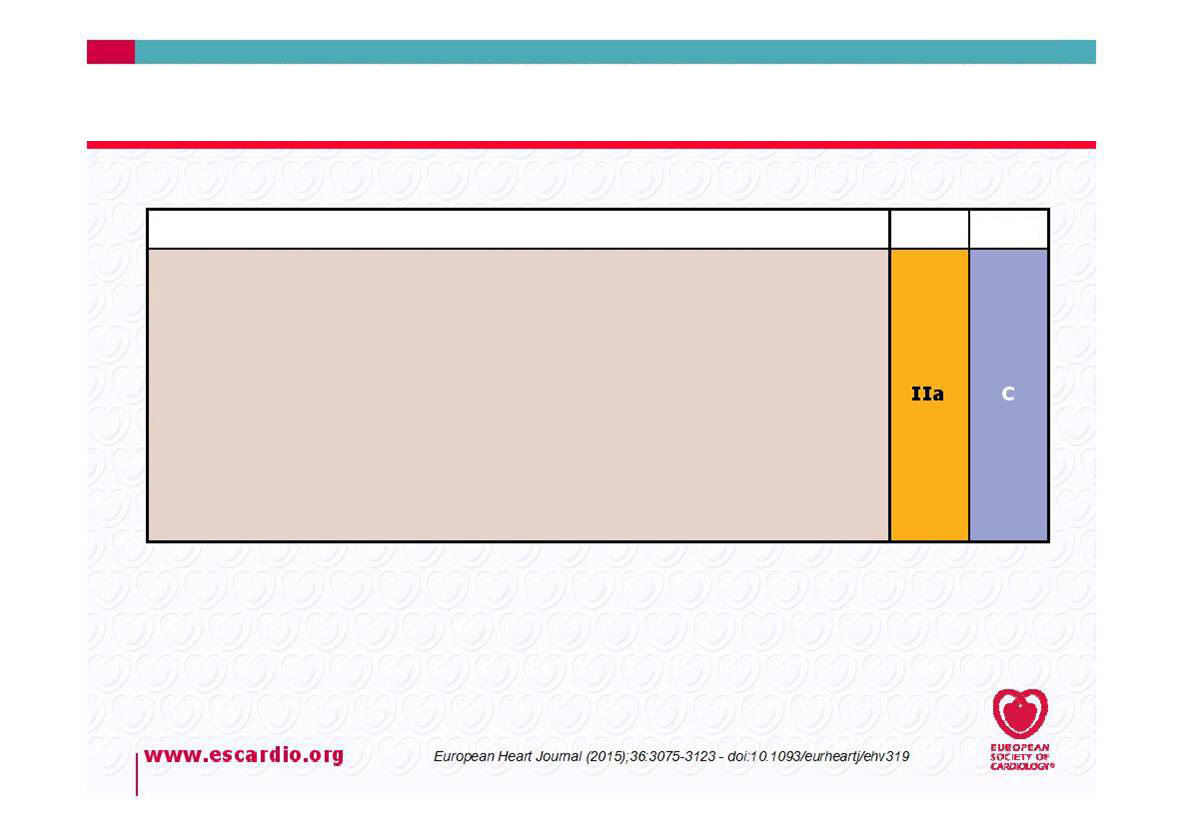 DESNO-STRANI   INFEKTIVNI   ENDOKARDITIS ČEST KOD IV  NARKOMANA
PREPORUKE
klasa
nivo
Hirurški tretman treba razmotriti u sledećim situacijama:
Mikroorganizmi teški za eradikaciju (e.g perzistentne gljivice) ili bakteremija > 7 dana (Staphylococcus aureus, P. aeruginosa) uprkos adekvatnoj antimikrobnoj terapiji
 ili
  Perzistente vegetacije trikuspidne valvule > 20 mm nakon rekurentne plućne embolije sa ili bez desnostrane srčane insuficijencije 
 ili
 Desnostrana srčana slabost zbog teške trikuspidne regurgitacije i slab odgovor na diuretsku terapiju.
ZAKLJUČAK –Infektivni Endokarditis
PROFILAKSA IE
LEČENJE   IE
Nedostaju  DEFINITIVNI naučni dokazi o efikasnostiAB profilakse  IE
AB profilaksa se preporučuje samo pts sa najvećim rizikom od IE koji se podvrgavaju stomatološkIM procedurama  sa najvećim rizikom. • 
Dobra oralna higijena i redovan pregled zuba važniji su od antibiotske profilakse  i smanjuju  rizik od IE. 
Aseptične mere su obavezne tokom manipulacije IV kateterom i tokom invazivnIH  procedurA RADI smanjenja stope IE povezane sa zdravstvenom zaštitom. 
Preventivne mere bi treba da se   primene  na sve pacijente,  posebno sa srčanim oboljenjima.
STRATEGIJA  LEČENJA  Kombinacija produženog AB th +  50% pTS – hirurškA ERADIKACIJA zaraženih tkiva  ZBOG prisustvo vegetacija sa visokim rizikom od embolije..
• Dugotrajna terapija kombinacijom baktericidnih lekova je osnova IE tretmana.
 Lečenje PVE lekovima trebalo bi da traje duže (najmanje 6 nedelja) od lečenja endokarditisa NA PRIRODNIM ZALISCIMA  (NVE) (2–6 nedelja).
 • aminoglikozida više se ne  u stafilokoknom NVE; KOD OSTALIH u jednoj dnevnoj dozi 
Embolija je vrlo česta u IE,  20-50% slučajeva IE, A pada na 6-21% nakon AB Th. 
• Rizik od embolije povezan je sa veličinom i pokretljivošću vegetacije i najveći je tokom prve dve nedelje antibiotske terapije. 
• Rizik od embolije može se smanjiti ranim započinjanjem AB Th i ranom hirurškom intervencijom 
- Tri glavne indikacije za ranu operaciju u IE su SRČANA  INSUFICIJENCIJA , nekontrolisana infekcija i sprečavanje embolijskih događaja